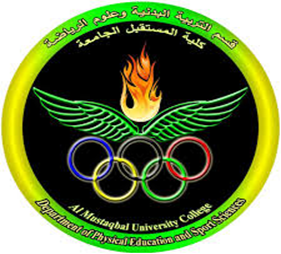 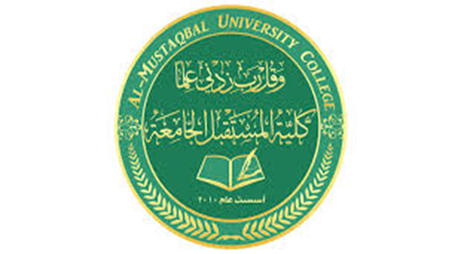 علم الاجتماع الرياضي
اعداد دكتوره:-
م.د افتخار مطر باقر
كلية المستقبل الجامعة
قسم التربية البدنية وعلوم الرياضة
تعريف علم الاجتماع الرياضي:
« إن علم الاجتماع الرياضي بلا شك هو احد فروع العلوم الاجتماعية، و الذي يهتم بالدراسة العلمية لسلوك الأفراد أثناء ممارستهم للأنشطة الرياضية المختلفة و الرياضة مظهر من مظاهر السلوك الاجتماعي للمجتمع، و لذلك فإن الاجتماع الرياضي يقوم بدراسة الرياضة كظاهرة اجتماعية و علاقاتها بالنظام الاجتماعي و السياسي و الاقتصادي و البناء الاجتماعي للمجتمع».

أهمية دراسة علم الاجتماع الرياضي:
«تكمن دراسة علم الاجتماع الرياضي في مجال الرياضة المدرسية بتعلم التلاميذ المهارات الرياضية في جماعات يطلق عليها فصول، أو جماعات النشاط الداخلي أو الخارجي، و يكون اهتمام المدرس موجها نحو العمل على إشراك جميع التلاميذ فيها درس التربية الرياضية و أيضا تكوين الفرق المدرسية، فمن الضروري إذن فهم المدرس لطبيعة هذه الجماعات و تكوينها و بنائها و تماسكها و تفاعلها و دورها في تعديل سلوك أفرادها،
ماهية علم الاجتماع الرياضي:
هو احد فروع علم الاجتماع العام وهو يدرس ويحلل الرياضة بطبيعتها كظاهرة من ظواهر المجتمع.... (هناك علاقة متبادلة بين علم الاجتماع الرياضي وعلم الاجتماع العام)
- علم الاجتماع بصفة عامة يبحث في السلوك الانساني المنظم للجماعات .
- علم الاجتماع الرياضي يدرس سلوك الافراد داخل المجتمع الرياضي
تعريف علم الاجتماع الرياضي: هو احد فروع علم الاجتماع العام وهو يبحث في العلاقة لاجتماعية المتبادلة بين الجماعات المتنافسة وغير المتنافسة.
اهداف علم الاجتماع:
 1- إجراء الدراسات والبحوث العلمية التي تهتم بموضوعات علم الاجتماع الرياضي كتحليل العلاقات الاجتماعية بين الرياضيين والفرق الرياضية .
2-  تشخيص المشكلات الاجتماعية التي يعاني منها الرياضيون ومعالجتها.
3-  التأكيد على دور ممارسة الأنشطة الرياضية للإنسان .
4- توثيق علاقة علم الاجتماع الرياضي بعلم الاجتماع العام من جانب. وبينه وبين التربية الرياضية من جانب آخر لاكتساب المعلومات الدقيقة عن البناء الاجتماعي وربطها في ممارسة الألعاب الرياضية .
5-  رفع المنزلة العلمية لعلم الاجتماع الرياضي من خلال إدخال موضوعات علم الاجتماع الرياضي كمادة أساسية ضمن العلوم الأخرى .
القضايا التي يبحث فيها علم الاجتماع الرياضي:
1. العلاقة بين التربية الرياضية كظاهرة اجتماعية والرياضة كأساس من اساسيات بناء المجتمع .
2. العلاقة بين كافة العمليات الاجتماعية للرياضة مثل( التعاون-التنافس-الصراع-الاحباط)للممارسين والغير ممارسين للرياضة
3. العلاقة بين التركيب البنائي للمجتمع والمؤسسات الرياضية والاجتماعية الاخرى (مراكز الشباب-النوادي-الساحات الشعبية)
خصائص علم الاجتماع الرياضي:
1. علم الاجتماع الرياضي يؤكد على الاتصال الاجتماعي بين الافراد الممارسين للأنشطة الرياضية المختلفة حيث ان الفرد يتأثر ويؤثر فيما يزاوله من نشاط فردى او جماعي
2. علم الاجتماع الرياضي يركز على التفاعل الاجتماعي والنفسي للمتنافس والممارس فهناك كثير من السمات النفسية كالصراع والتنافس والانتماء والقيم . نراها فيه
3. هناك اتصال وثيق بين علم النفس الرياضي وعلم الاجتماع الرياضي حيث انا الانسان لا يمكن فصلة عن مجتمعة الرياضي.
4. يركز على دراسة العلاقات بين اللاعبين خلال مواقف اللعب بأنواعها(هجوم-دفاع-انشطة فردية-انشطة جماعية).
5. علم الاجتماع الرياضي يتأثر بثقافة المجتمع ونظمه ومفاهيمه وقوانينه.
شكرا لإصغائكم